夏季防汛
博富特咨询
全面
实用
专业
关于博富特
博富特培训已拥有专业且强大的培训师团队-旗下培训师都拥有丰富的国际大公司生产一线及管理岗位工作经验，接受过系统的培训师培训、训练及能力评估，能够开发并讲授从高层管理到基层安全技术、技能培训等一系列课程。
 我们致力于为客户提供高品质且实用性强的培训服务，为企业提供有效且针对性强的定制性培训服务，满足不同行业、不同人群的培训需求。
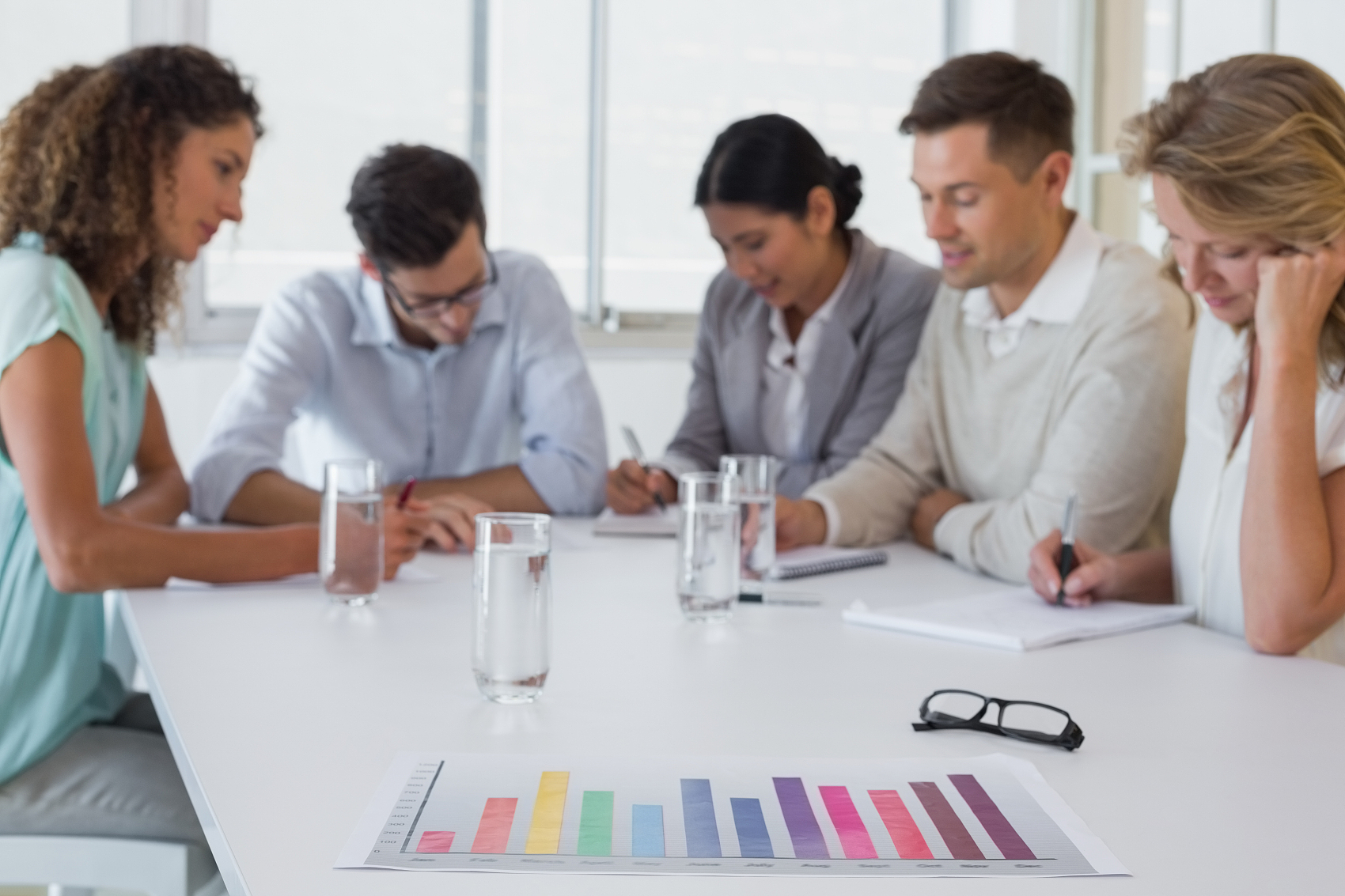 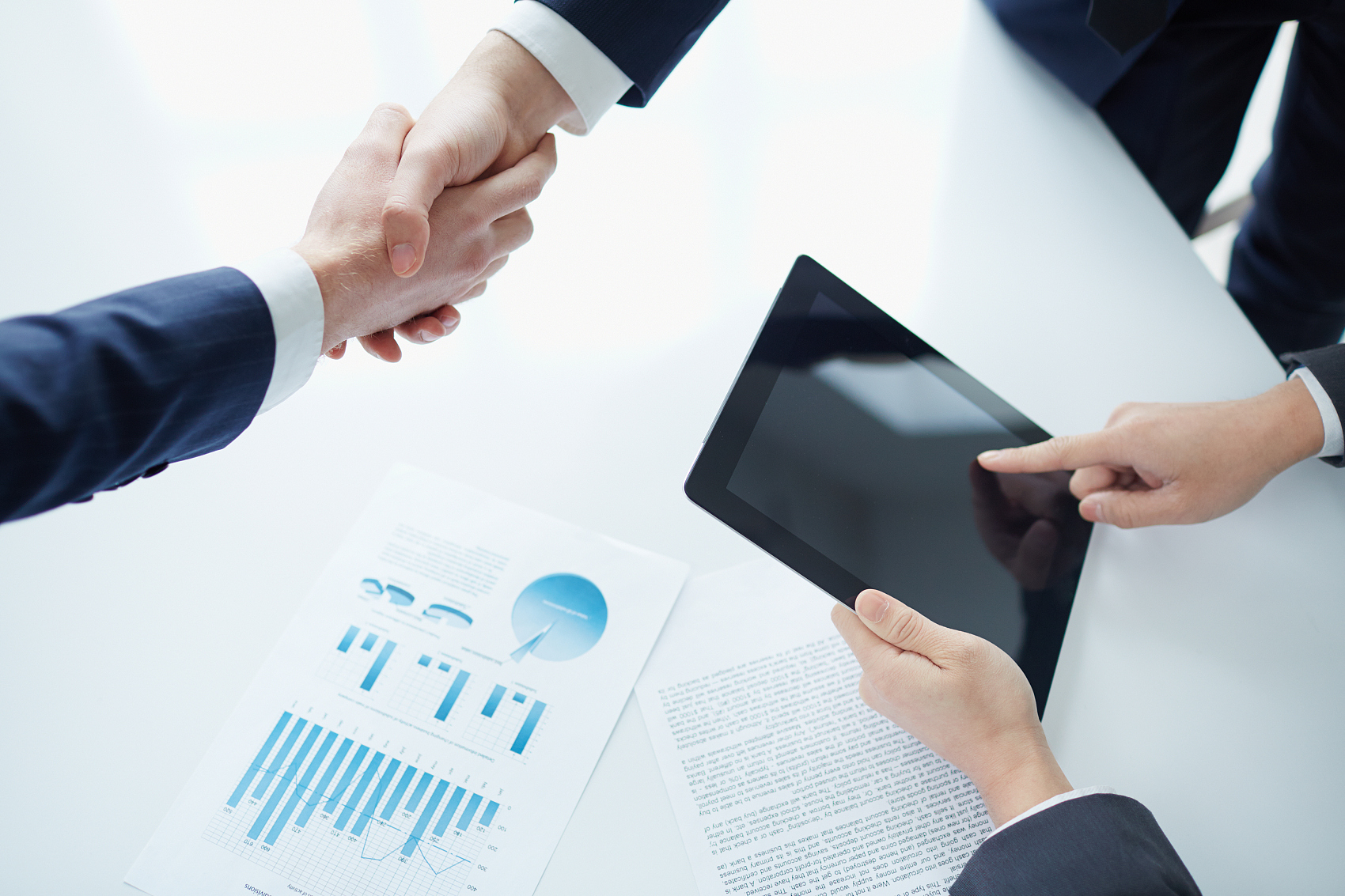 博富特认为：一个好的培训课程起始于一个好的设计,课程设计注重培训目的、培训对象、逻辑关系、各章节具体产出和培训方法应用等关键问题。
培 训 内 容
汛期概述
防汛工作主要步骤
防汛架构图
重点区域识别
防汛物资清单
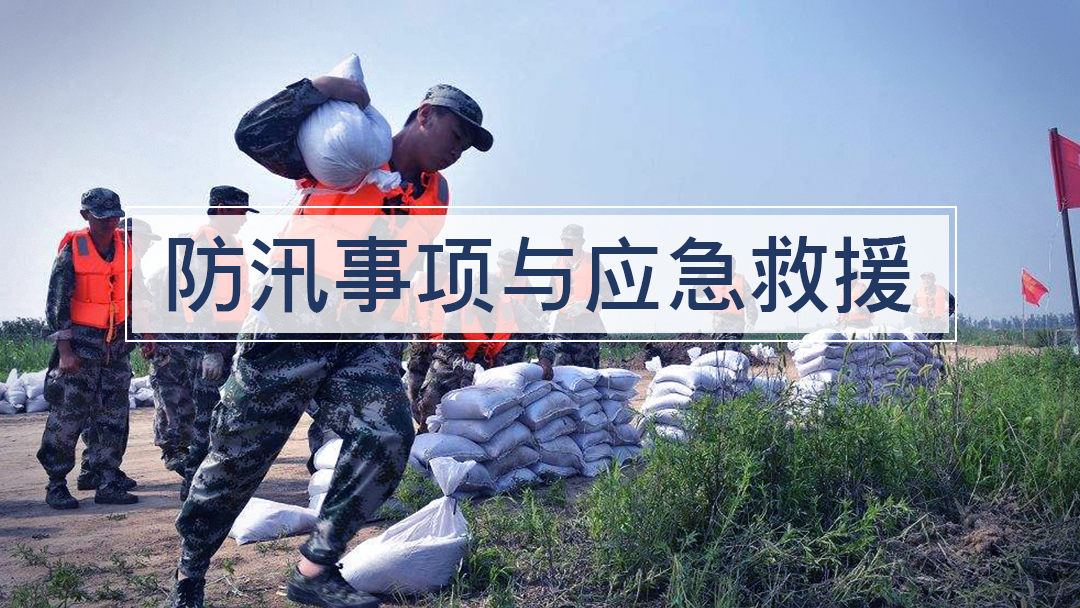 汛期概述
汛情分级
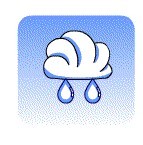 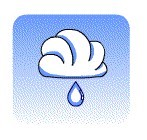 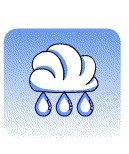 中雨
大雨
暴雨
雨如倾盆，雨声猛烈，开窗说话时，
声音受雨声干扰而听不清楚；
积水形成特快，
下水道往往来不及排泄，常有外溢现象
雨滴下降连续成线，雨滴四溅，
可闻雨声；
地面积水形成较快
雨滴下降模糊成片，四溅很高，
雨声激烈；
地面积水形成很快
防汛主要步骤
进入汛期
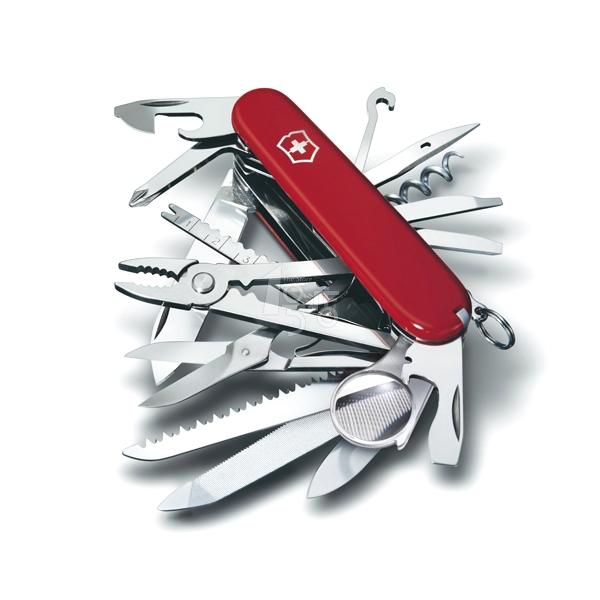 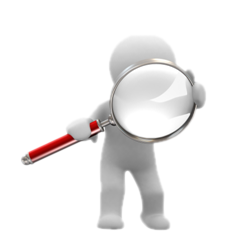 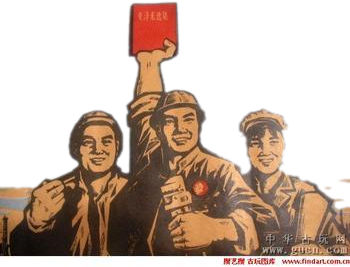 物资保障
人员保障
防汛检查
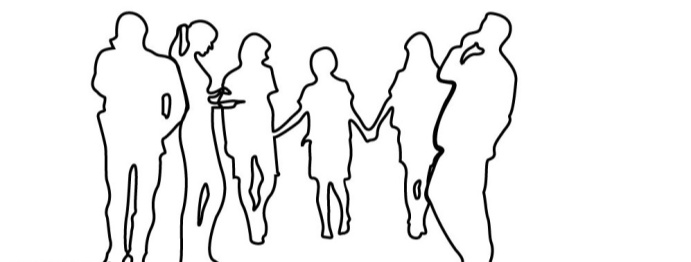 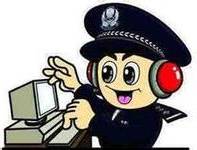 客户沟通
政府联系
防汛主要步骤
应对汛情
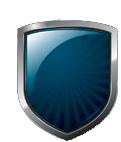 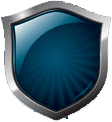 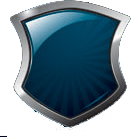 重点区域
防范
应急处理
关注天气
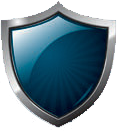 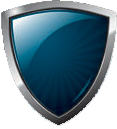 人员响应
加强巡查
防汛主要步骤
汛情过后
对防汛物资
设备进行检查
恢复
（保安、工程）
对汛情处置
工作进行经验
总结,不断改进
（各部门）
做好消杀工作
做好对客户
沟通与提示工作
对重大汛情
进行备案
防汛架构图
项目负责人
信息人员
工程部
办公室保洁部
保安部
检查排水设施畅通。
检查汛期设施设备状态，保证运行正常。
汛情巡视工作。
发现问题及时处理。
对问题进行汇总分析。
防汛工作的组织协调。
防汛物资的采购工作。
汛情巡视工作。
抢险的组织工作，现场问题的处理及秩序的维护工作。
防汛物资的归口管理。
负责组织现场恢复工作。
总结工作的归口管理。
对客沟通及提示工作。
客户疏散组织协调工作。
标识的制作、消杀工作。
协助汛情问题处理。
对客户的防汛宣传工作。
防汛架构图
重点区域识别及统计表
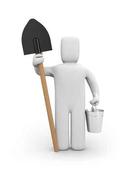 强降雨容易造成下水口堵塞
工程人员负责楼顶的巡视。
楼顶平台
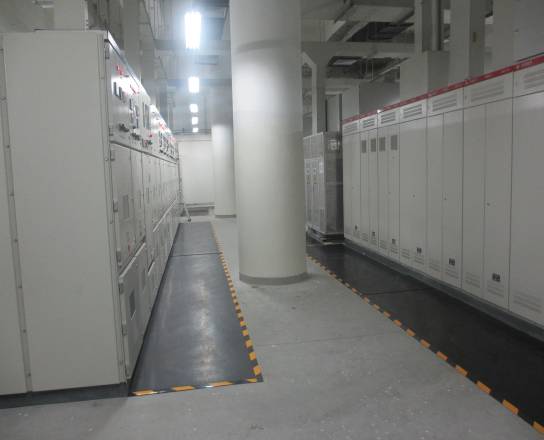 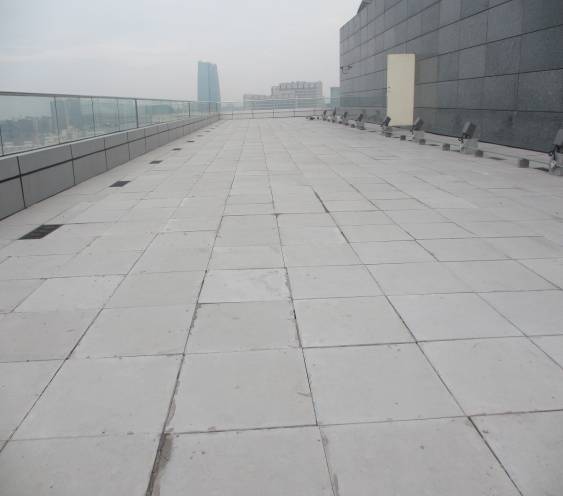 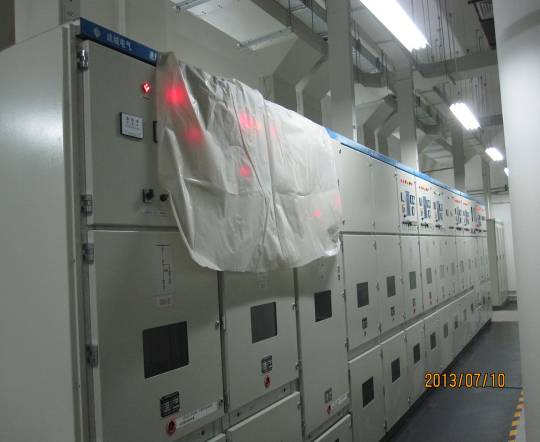 配电室
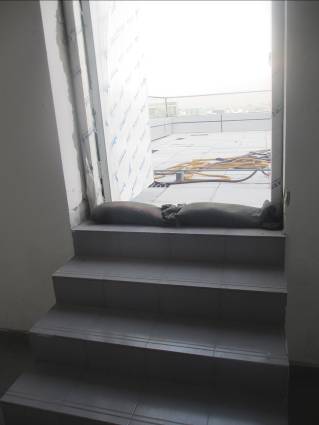 沙袋
强降雨容易导致顶板渗漏
工程部强电运行人员负责巡视工作。
防汛物资清单
排水设备
运输设备
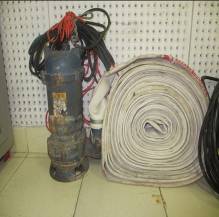 专业照明设备
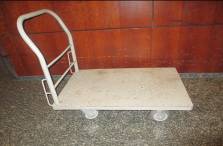 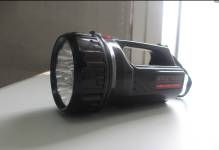 潜水泵
手推车
应急手持电灯
防汛物资清单
抢险工具
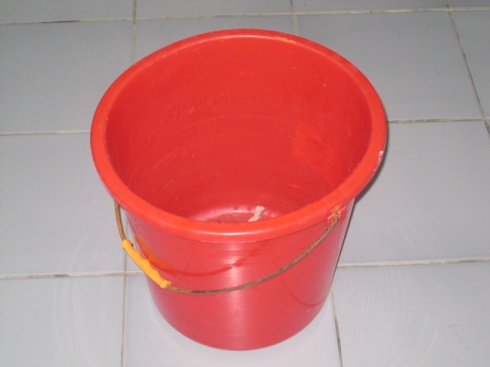 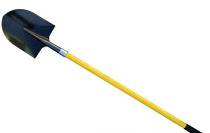 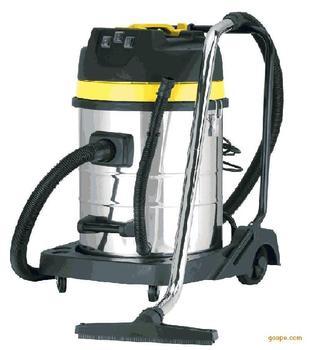 铁锨
水桶
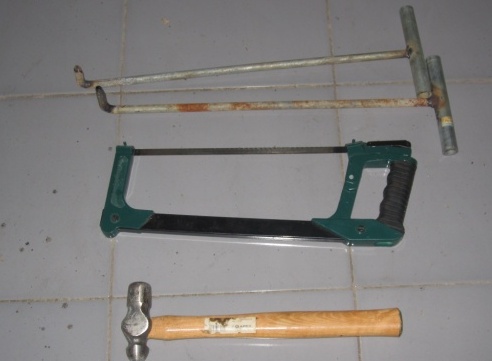 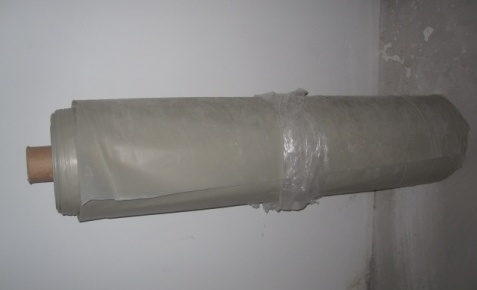 吸水机
塑料布
钩子、锤、手锯
防汛物资清单
抢险工具
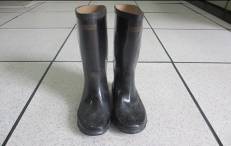 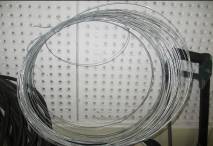 雨鞋
铁丝
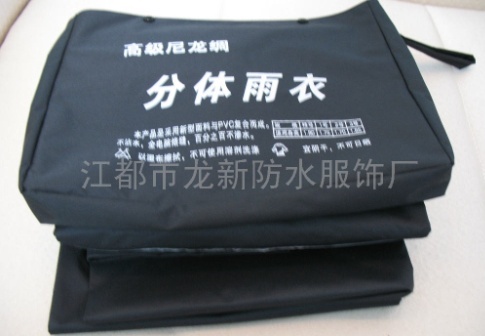 雨衣
防汛物资清单
通信设备
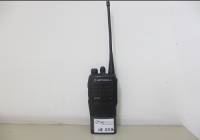 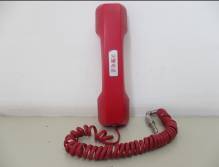 对讲机
值班人员，配电室、中控室
消防应急电话
警戒设备
救生设备
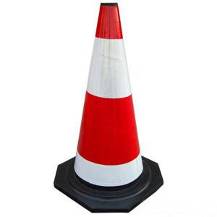 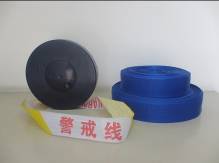 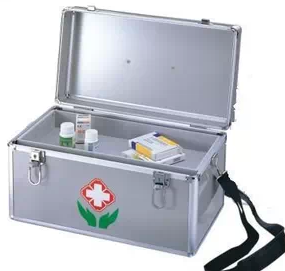 警戒带
中控室
隔离墩
急救箱
中控室
防汛物资清单
安全用具
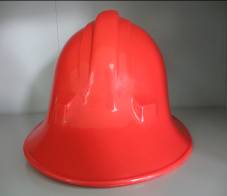 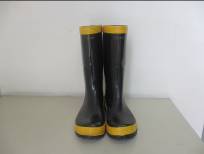 安全帽
绝缘靴
配电值班室
1双
汛期前准备工作
防汛设备设施检查
组织专业排水沟、排水管的清理、检查，保证各排水通道畅通。
完成对防汛设备进行维保检修，发现问题及时跟进处理（涉及电力部分，强电人员协助配合）
--工程部
汛期前准备工作
防汛物资准备
防汛演练
对各部门掌控的防汛物资数量进行汇总，对存在问题的防汛物资进行统计更换。保证防汛物资配备齐全。在重点区域备齐足够的防汛沙袋并保证质量。
组织员工对防汛预案进行现场演练
保安部、工程部、办公室
汛期工作
综合服务部
综合服务部
综合服务部
综合服务部
预防性工作
设备设施检查
物资检查
交通秩序
每周检查房屋围
墙、地基、检查
维护排水设备正
常、清理维护排
水管线、检查屋
面平台、管网图
纸和实地识别检
查广告牌、检查
外围区域公共照
明、电线。
每日对防汛沙袋
数量及状态进行
巡视检查。
在防汛期间确保
园区内的道路畅
通。
每周对大厦出入口排
水沟，楼顶绿化带排
水沟卫生情况进行清
理，保证排水沟内无
杂物。检查树木安全
相关位置的警示、
提示标识到位、提示
客户的防汛应急情况
并确定提示形式。
对雨水沟、垃圾容器
加强消杀，预防疫情。
各部门
工程部
秩序部
秩序部
汛期结束后工作
总结
物资核查
对汛期工作进行总结，对重大汛情进行备案，并总结经验，完善公司内部的防汛工作。
对防汛沙袋进行全面检查，并对用过的防汛沙袋进行晾晒，在晾晒后将沙袋及时归位。其他防汛器材全部归位恢复。
各部门
秩序部
办公室
工程部
秩序部
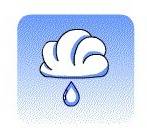 中雨
当班人员
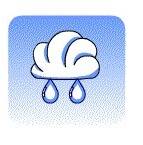 办公室
工程部
秩序部
保洁管理人员           当班人员
大雨
主管                         当班人员
主管                         当班人员
办公室
工程部
秩序部
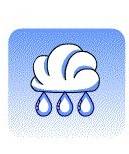 经理           主管       当班人员
暴雨
经理           主管       当班人员
经理           主管       当班人员
说明：表中各岗位人员当班时间按职责开展工作
          非当班时间24小时手机保持畅通，随叫随到。
感谢聆听
资源整合，产品服务
↓↓↓
公司官网 | http://www.bofety.com/
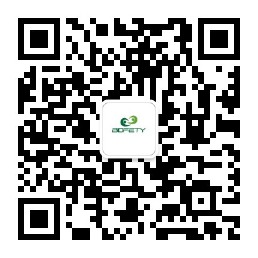 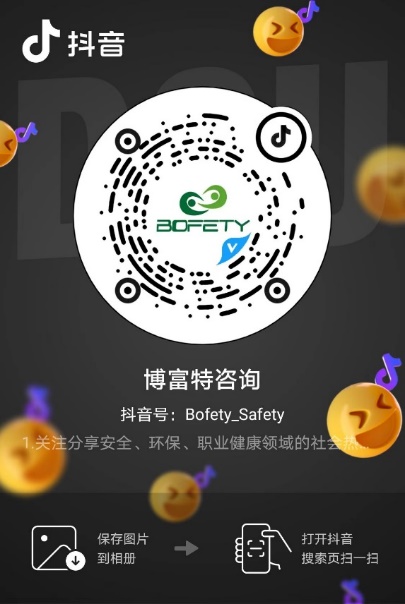 如需进一步沟通
↓↓↓
联系我们 | 15250014332 / 0512-68637852
扫码关注我们
获取第一手安全资讯
抖音
微信公众号